2. リレーショナルデータベースとSQL 入門（データベースシステム）（全15回）
URL: https://www.kkaneko.jp/de/ds/index.html
金子邦彦
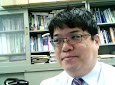 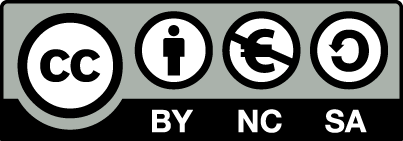 1
謝辞：この資料では「いらすとや」のイラストを使用しています
ds-2. SQL の基本SQL の役割、テーブルと属性、テーブル定義、問い合わせ（クエリ）
URL: https://www.kkaneko.jp/de/ds/index.html
金子邦彦
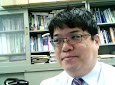 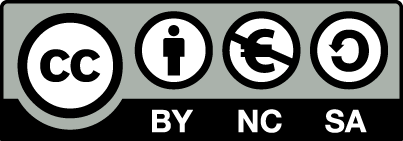 2
謝辞：この資料では「いらすとや」のイラストを使用しています
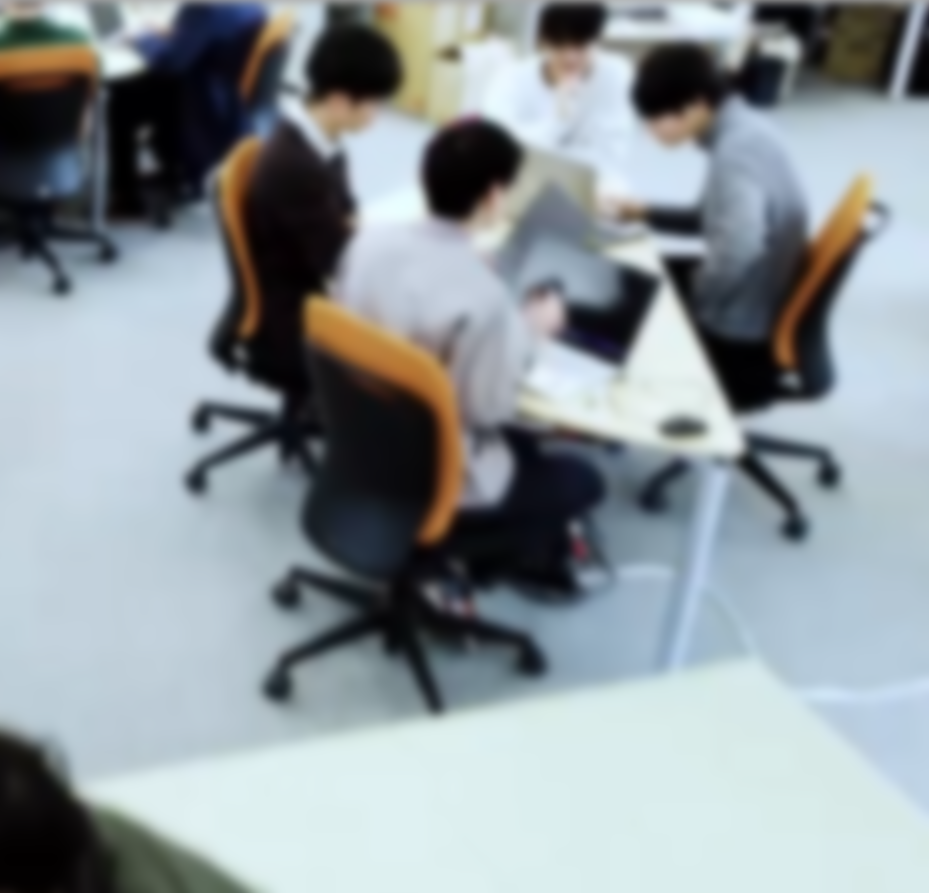 アウトライン
データベースシステムの基本概念
リレーショナルデータベースの特性
テーブルの構造
問い合わせ（クエリ）の役割
SQL
SQL によるテーブル定義
SQL による問い合わせ（クエリ）
3
2-1. データベースシステムの基本概念
4
データベースとは
データベースは、特定のテーマや目的に従って収集された大量のデータ
例：銀行、商店、交通機関、電話会社などさまざま
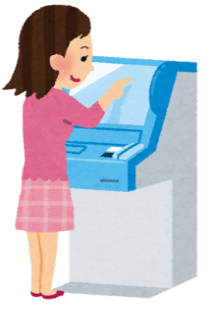 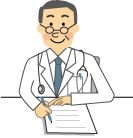 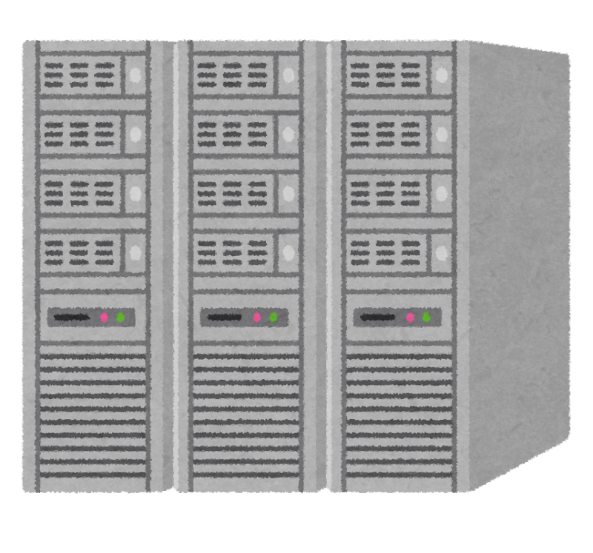 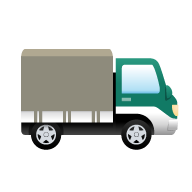 記入
取引
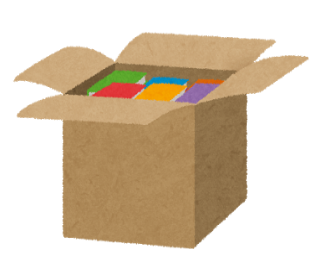 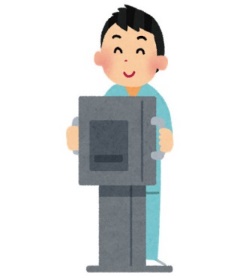 データベース
（データの集まり）
データ保存
計測
撮影
5
データ収集
データベースシステムとは
データベースシステムは，データベースを扱う IT のシステム





 【主要目的】
大量のデータを安全かつ効率的に保存、管理、検索、共有することで、迅速な業務実行と正確な意思決定が可能になる。
データベースシステム　
	＝　データベース（データの集まり）
	　　＋　データベース管理システム（ソフトウエア）
6
2-2. リレーショナルデータベースの特性
7
リレーショナルデータベースと他のデータベースの違い
リレーショナルデータベース
データをテーブルと呼ばれる表形式で保存
（エクセルのワークシートに似ている）
SQL 言語を使って、データの管理と検索が行える
テーブル形式でデータを整理することで、データの構造化、整合性、永続性が保証される。


他のデータベース（例：NoSQL）
データ形式がより柔軟
データの構造化と整合性に関する能力はリレーショナルデータベースより制限される
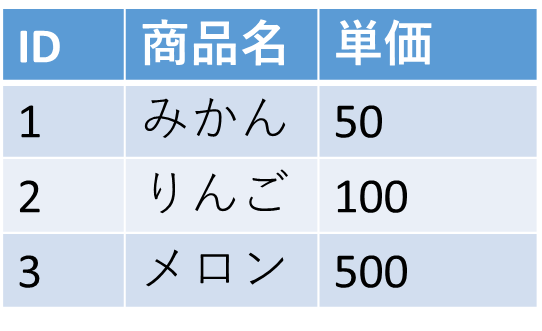 8
リレーショナルデータベースの仕組み
データをテーブルと呼ばれる表形式で保存
テーブル間は関連で結ばれる
複雑な構造を持ったデータを効率的に管理することを可能
商品
関連
購入
9
リレーショナルデータベースが普及している理由
使いやすい
信頼性が高い
データをテーブルと呼ばれる表形式で保存（エクセルに似ていてなじみやすい）
データの管理と検索が、SQL 言語を使って、簡単に行える
10
2-3. テーブルの構造
11
テーブルと属性
テーブル：データを表形式で保存する構造
属性（列）：データの種類に対応（例：ID，商品名，単価）
行：属性（列）に基づいた具体的なデータの集まり
テーブル
「ID」と「商品名」と「単価」の属性
12
[Speaker Notes: テーブルは、属性という列に分かれています。
こちら、左のテーブルは、ID属性と、商品属性と、単価属性の３つがあります。
こちら、右のテーブルは別のテーブルです。属性の名前も数も違います。
ID属性と、購入者属性と、数量属性の４つがあります。]
テーブルの属性（列）と行
属性（列）
データの種類に対応する
例：ID、商品名、単価など

行
属性に基づいた具体的なデータの集まり
例：「1 みかん 50」など
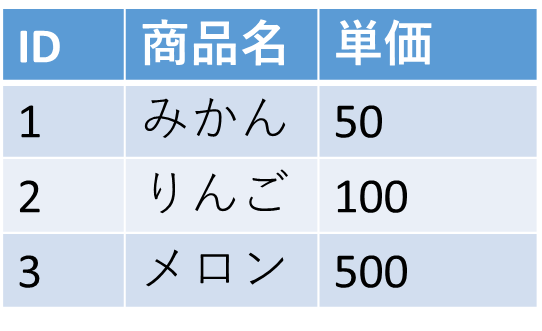 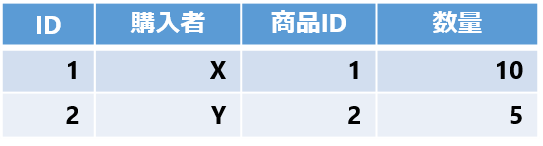 13
属性のデータ型
【主なデータ型】
整数（INTEGER）：ID，単価など
テキスト（TEXT）：商品名など
日付／時刻（DATETIME）
Yes／No（BIT, BOOL）：ブール値
※オートナンバーは，自動で 1,2,3 のように通し番号が付くもの
整数で
オートナンバー　　テキスト　　    整数
14
属性のデータ型
※ 整数は INTEGER, 浮動小数点数（小数付きの数）は REAL
※ 短いテキストは半角 255文字分までが目安
それ以上になる可能性があるときはテキスト
15
テーブルのセル
セル
属性と行が交差したところに位置する

セルの特徴
１つのセルには、１つの値だけが入る
セルに入る値は、属性のデータ型に応じたものでなければならない
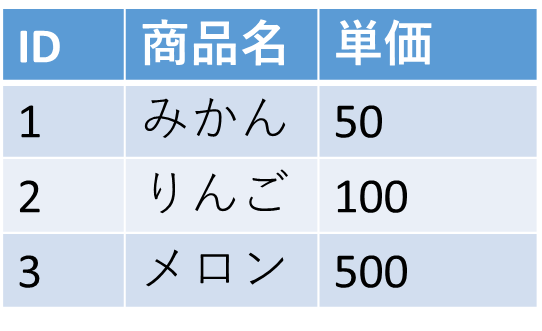 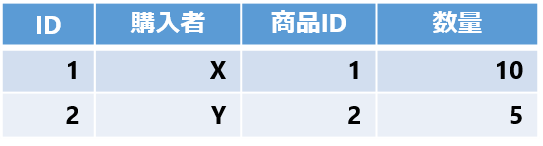 16
テーブルの性質 ①
テーブル名：福山駅行き
リレーショナルデータベースで
扱えないテーブルの例
□　１つのセルに複数の値を
　　入れることはない
☑　リレーショナルデータベースでは、
　　１つのセルに１つの値
17
テーブルの性質 ②
リレーショナルデータベースで
扱えないテーブルの例
テーブル名：福山駅行き
☑　リレーショナルデータベースでは、
　　１つのセルに１つの値
□　マルチカラムにはしない
18
まとめ
属性（列）
データの種類に対応する
例：ID、商品名、単価など
各属性には特定のデータ型が設定される

行
属性に基づいた具体的なデータの集まり
例：「1 みかん 50」など

セルの特徴
１つのセルには、１つの値だけが入る
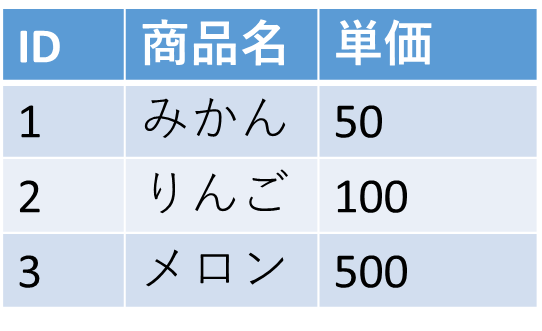 19
2-4. 問い合わせ（クエリ）の役割
20
問い合わせ（クエリ）とは何か
問い合わせ（クエリ）は、データベースから必要なデータを検索、加工するためのコマンド（指令）のこと
リレーショナルデータベースシステムにおいては、問い合わせ（クエリ）は、 SQL を使用して実行できる
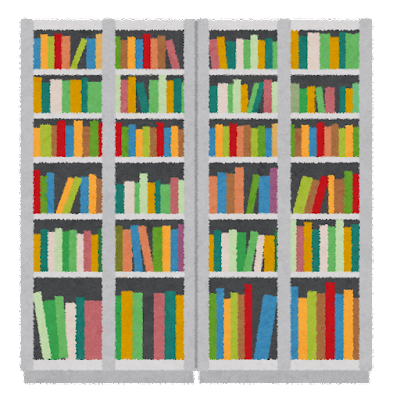 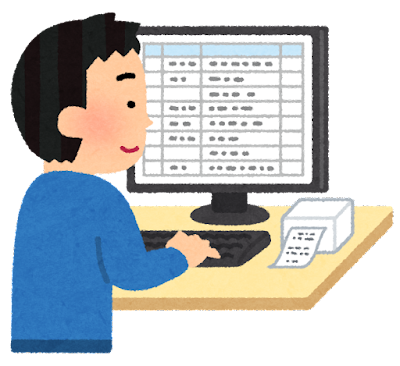 21
問い合わせの目的と用途
データの検索: 何らかの条件に合致するデータを見つけ出す
データの加工: 不要なデータは表示しない、集計・集約や計算、並べ替え（ソート）、複数テーブルの結合など
データの挿入: データベースに新規データを追加
データの更新: すでに存在するデータの変更
データの削除: 不要なデータの除去
22
問い合わせ（クエリ）の仕組み
発行：「問い合わせ」をデータベースシステムに送信
解析・取得：「問い合わせ」が解析され，必要なデータがデータベースから読み込まれる
加工：計算，集計・集約，並べ替え（ソート），結合などのさまざまな加工が行われる
返却：結果を，ユーザーやアプリケーションに送る
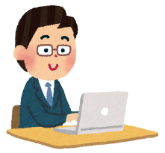 問い合わせ（クエリ）
の最終結果
問い合わせ（クエリ）
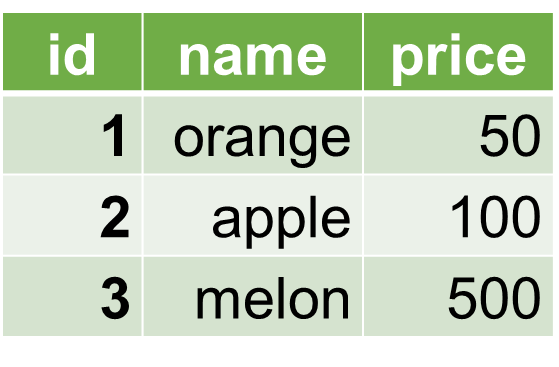 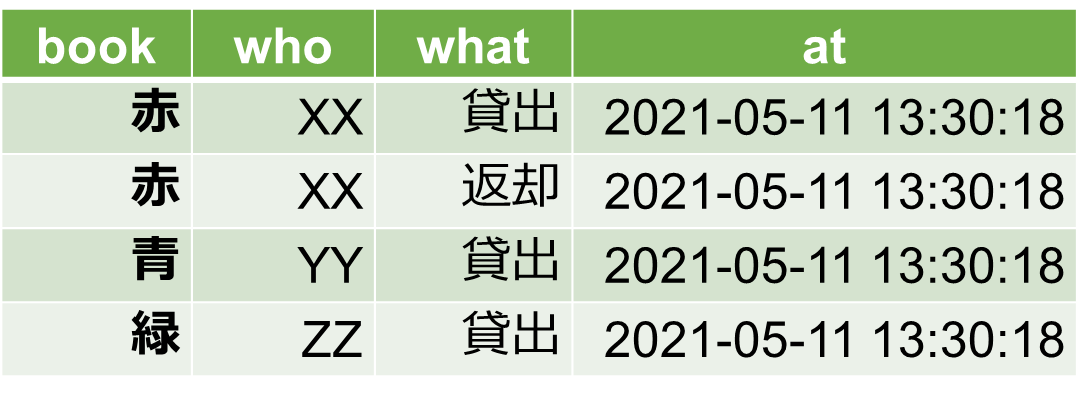 データベースシステム
23
2-4. SQL
24
SQL
SQL は、リレーショナルデータベースシステムで、問い合わせ（クエリ）や、その他、さまざまな機能を実行できる
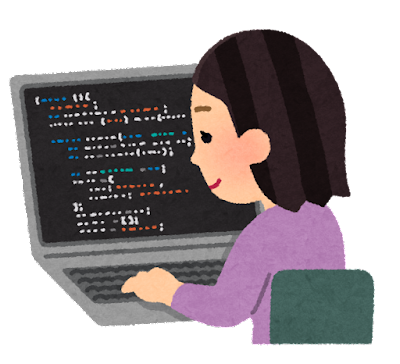 人間が SQL を作成し、実行
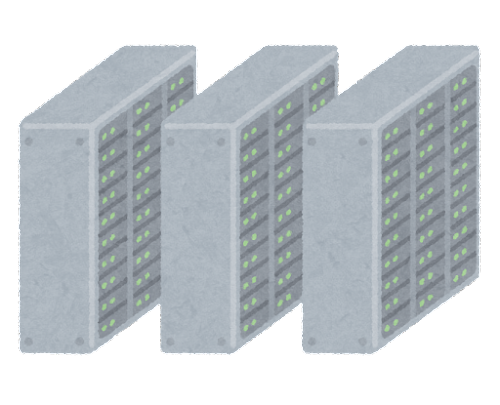 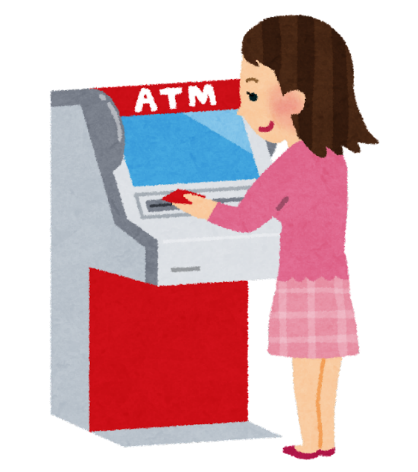 プログラムの中で
SQL の機能を利用
25
SQL の重要性
問い合わせ：SQLを使用してデータの検索，加工，挿入，更新，削除が行える
テーブル定義：SQLでデータベースのテーブル構造を定義することができる
簡潔さ：少量のSQLで複雑なデータ操作が可能
汎用性：多くのリレーショナルデータベースで対応し，業界標準として広く採用されている
柔軟性：データの並べ替え（ソート），集計・集約など，多様な操作が可能
性能：小規模から大規模なデータベースに対応し，高いパフォーマンスを発揮
26
問い合わせ（クエリ）の例 ①　データの検索
SQL
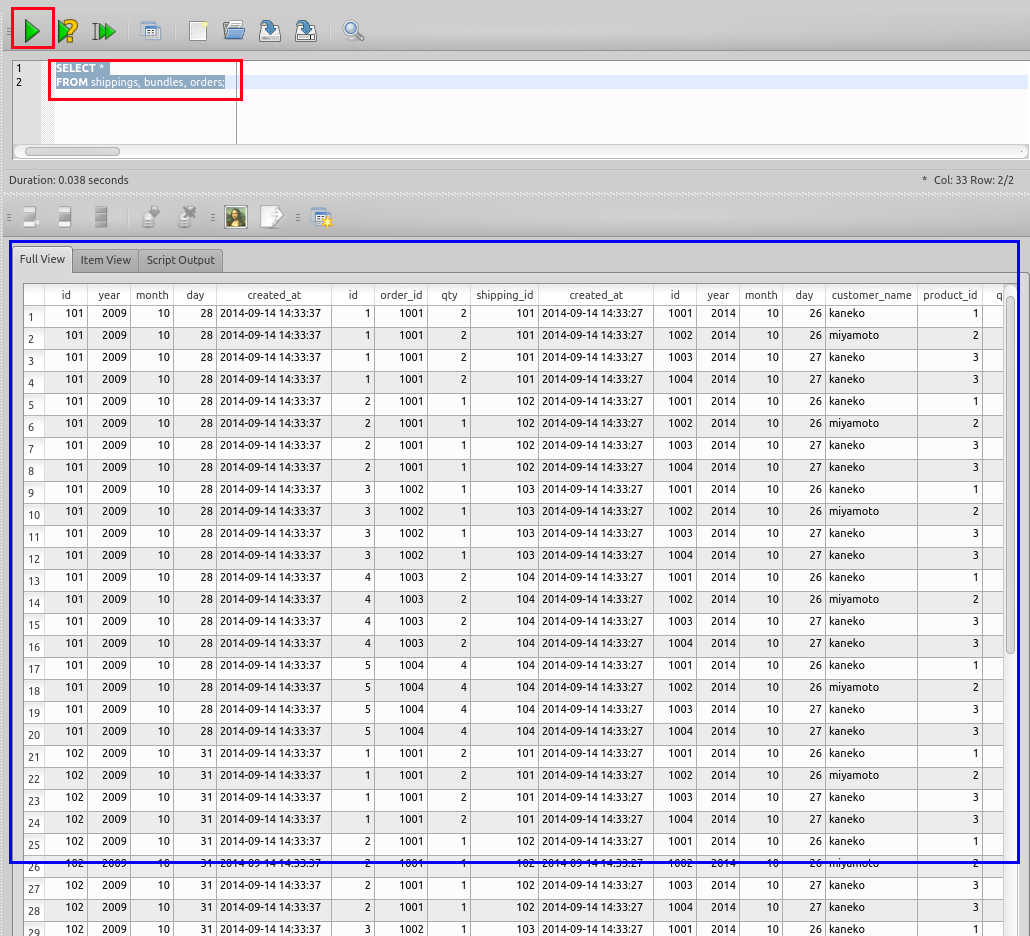 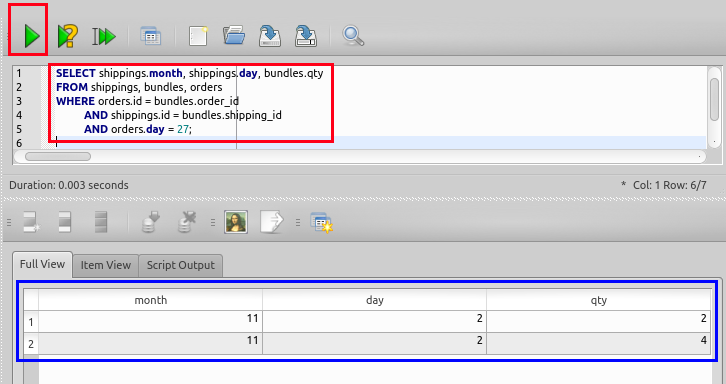 結果
元データ
27
問い合わせ（クエリ）の例 ②　集計・集約，並べ替え（ソート）
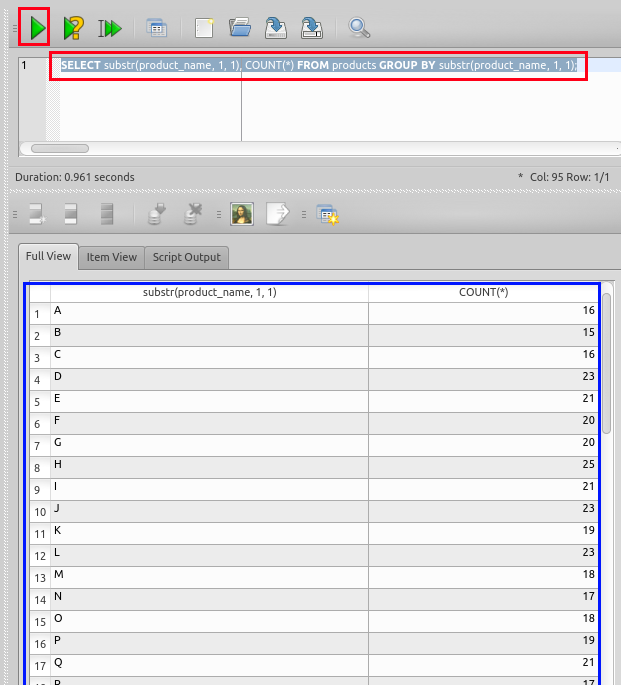 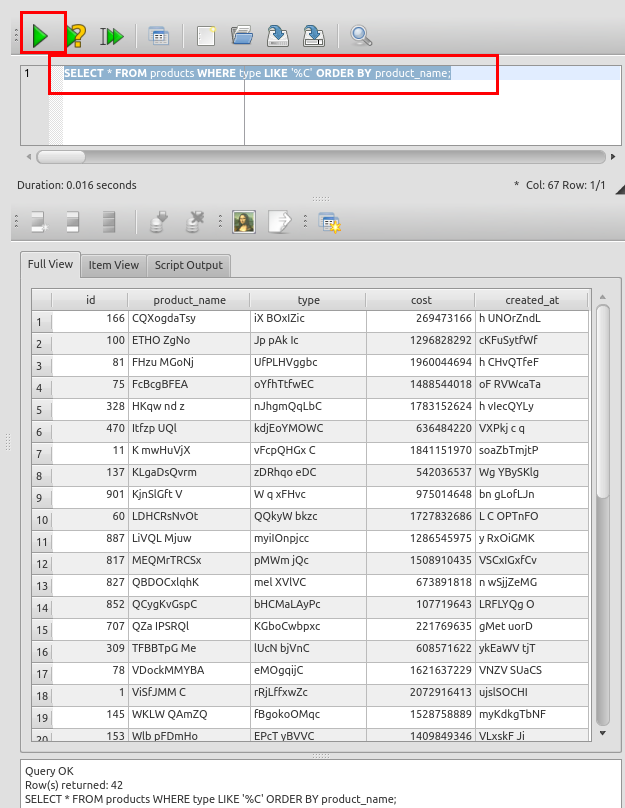 SQL
SQL
集計・集約
並べ替え（ソート）
28
問い合わせ（クエリ）の例 ③　２つのテーブルの結合
商品
SQL
select * from 商品, 購入
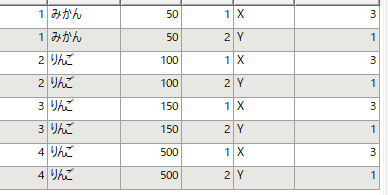 購入
結果
29
SQL 活用のビジョン
リアルタイムのデータ管理
例: オンラインショッピングサイトでの在庫確認
データの自動分析
例: 毎月の売上レポートの自動生成
データの安全性と一貫性（トランザクションの機能を活用）
例：リレーショナルデータベースシステムの例: 銀行での送金処理
データの共有
例: 在庫データをサプライヤーと共有。SQLでデータアクセス
30
ここまでのまとめ
SQLの特徴
簡潔さ: 多機能であり、短い SQL でもさまざまな機能を使える
汎用性: 複数のリレーショナルデータベースシステムで使用可能。
活用のビジョン
リアルタイムのデータ管理，自動分析など
31
2-6. SQL によるテーブル定義
32
データベースの構築手順
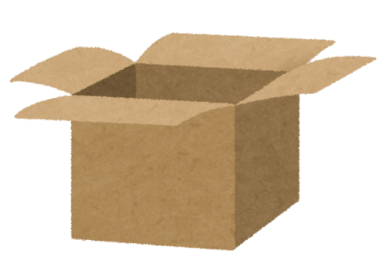 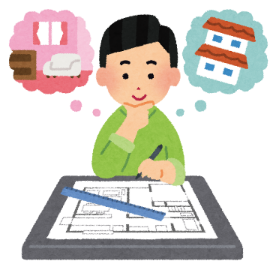 データベース
設計
データベース生成
※　最初，データベースは空
テーブル定義

「こういうテーブルを使いたい」と設定するだけなので、テーブルは空
データ追加
33
テーブル定義とデータの追加
① テーブル定義
テーブル名：商品
属性名：ID、商品名、単価
属性のデータ型：数値・オートナンバー、テキスト、数値
データの整合性を保つための制約：なし

② 続いて、テーブルに実際のデータを追加
1, 2, 3 のような
通し番号が
自動設定される
数値・
オートナンバー
半角の数値
テキスト
34
SQL によるテーブル定義
create tableを使用してテーブル定義
 構文create table テーブル名 (列1 型1, 列2 型2); 
例 




注意：Accessでは integerをautoincrement 属性に設定する場合，「integer autoincrement」と書かずに「autoincrement」とだけ記述する
create table 商品 (
  ID autoincrement, 
  商品名 text, 
  単価 integer
);
35
SQL によるテーブル定義
テーブル名：商品
create table 商品 (
  ID autoincrement, 
  商品名 text, 
  単価 integer
);
区切りの半角カンマ
テキスト
数値・
オートナンバー
半角の数値
SQL文
※ Access では
「integer autoincrement」と
書かずに「autoincrement」
36
[Speaker Notes: テーブルは、属性という列に分かれています。
こちら、左のテーブルは、ID属性と、商品属性と、単価属性の３つがあります。
こちら、右のテーブルは別のテーブルです。属性の名前も数も違います。
ID属性と、購入者属性と、数量属性の４つがあります。]
2-7. SQL による問い合わせ（クエリ）
37
SQL のキーワード select, from, where
select
問い合わせ（クエリ）のための基本的な命令。
取得したいデータの指定

from
データ取得の対象となるテーブルを指定
　例：select * from テーブル名;

where
特定の条件を満たす行の選択
　例：select * from テーブル名 where 列1 = 値1;
38
問い合わせ（クエリ）のバリエーション
①　全データの取得select * from 商品;
②　特定の属性（列）のみ取得select 商品名, 単価 from 商品;
③　条件付き検索select 商品名, 単価 from 商品 where 単価 > 80;
39
問い合わせ（クエリ）の仕組み
発行：「問い合わせ」をデータベースシステムに送信
解析・取得：「問い合わせ」が解析され，必要なデータがデータベースから読み込まれる
加工：計算，集計・集約，並べ替え（ソート），結合などのさまざまな加工が行われる
返却：結果を，ユーザーやアプリケーションに送る
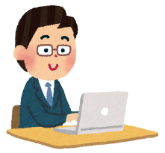 問い合わせ（クエリ）
の最終結果
問い合わせ（クエリ）
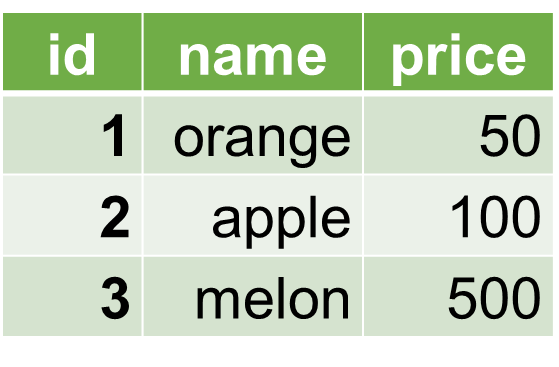 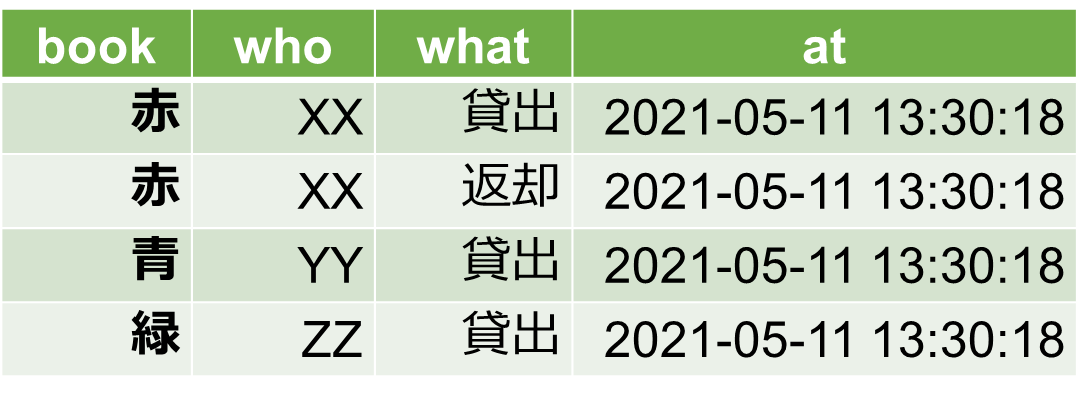 データベースシステム
40
問い合わせ（クエリ）のバリエーション
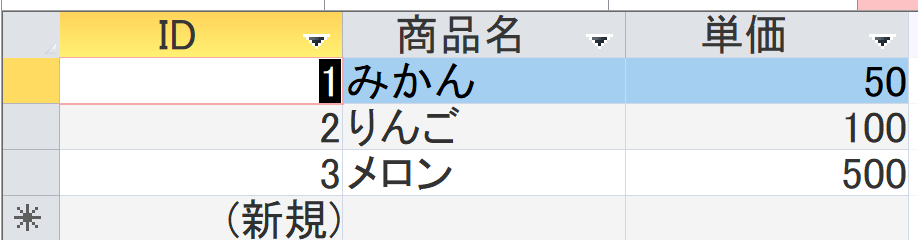 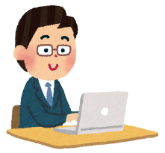 select * from 商品
元のテーブルのまま表示
問い合わせ（クエリ）
のコマンド
商品テーブル
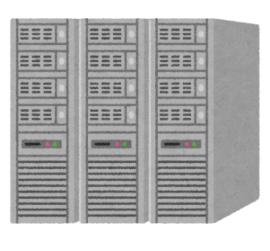 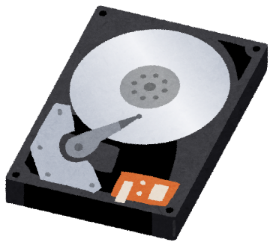 41
問い合わせ（クエリ）のバリエーション
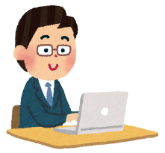 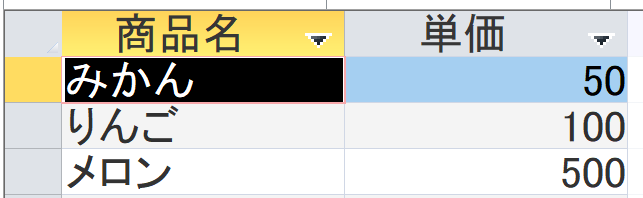 select 商品名, 単価 from 商品
必要な属性を選ぶ（射影）
問い合わせ（クエリ）
のコマンド
商品テーブル
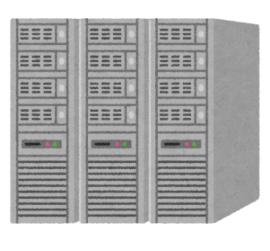 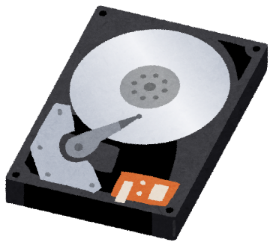 42
問い合わせ（クエリ）のバリエーション
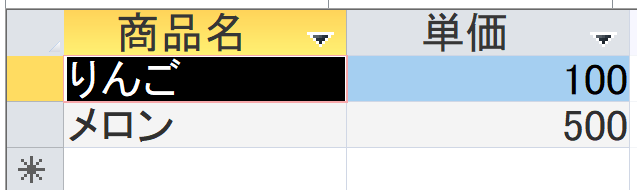 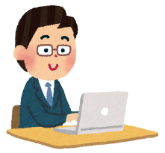 select 商品名, 単価 from 商品
where 単価 > 80;
必要な属性を選び（射影），
行を絞り込む（選択）
問い合わせ（クエリ）
のコマンド
商品テーブル
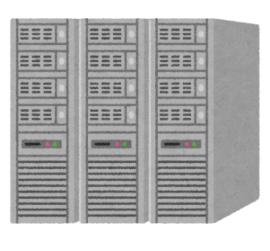 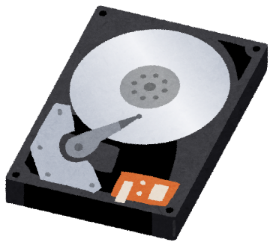 43
SELECT * FROM ＜テーブル名＞
元の単一テーブルをそのまま出力
SELECT * FROM 商品;
44
SELECT ＜属性名リスト＞ FROM ＜テーブル名＞
属性を限定する
SELECT 名前, 単価 FROM 商品;
SELECT 名前 FROM 商品;
45
WHERE 付き
行の選択
SELECT 名前, 単価 FROM 商品
WHERE 単価 > 80;
46
SQLによる問い合わせ（クエリ）
select：取得したいデータの指定
from：データ取得の対象となるテーブルを指定
where：特定の条件を満たす行の選択
基本的な構文：
例 select * from テーブル名;
条件付き検索：
例 select * from テーブル名 where 列1 = 値1;
group by：データを条件でグループ化（集計・集約のため）
order by：データを昇順・降順で並べる
47
SQLの文法
大文字小文字：
SQLは大文字・小文字を区別しない（SELECTとselectは同じ）
改行：
SQL文は途中で改行しても問題ない（改行はコードの可読性を高める）
セミコロン (;)：
一つのSQL文のみの場合，末尾の;は省略可能
２つ以上のSQL文を連ねる場合は，;で文を区切る必要がある
48
SQL問い合わせの実用例
① SQL コマンドによるデータベースの利用
データ検索、給与が50,000以上の従業員の情報を全て取得
SQL: SELECT * FROM employees WHERE salary > 50000;
データ挿入、名前が'John'、年齢が30、給与が55,000の新しい従業員を追加
SQL: INSERT INTO employees (name, age, salary) VALUES ('John', 30, 55000);
データ削除、年齢が60より上の従業員のデータを削除
SQL: DELETE FROM employees WHERE age > 60;
② プログラム中の処理の一部を SQL で実行
注文処理、ユーザーIDが1で商品IDが101の商品を2個注文
SQL: INSERT INTO orders (user_id, product_id, quantity) VALUES (1, 101, 2);
③ データ分析での SQL の役割
2024年1月1日から2024年1月31日までの売上合計を計算
SQL: SELECT SUM(sales_amount) FROM sales WHERE date BETWEEN ‘2024-01-01' AND ‘2024-01-31';
49
全体まとめ
データベースシステムは大量のデータを効率的に管理するためのシステム
リレーショナルデータベースはテーブル形式でデータを保存し，SQLで操作する
テーブルは属性（列）と行から構成され，各セルにはデータ型に応じた値が入る
SQLを使用して，テーブル定義や様々な問い合わせ（クエリ）を行うことができる
SQLの基本的な構文（select, from, where）を理解することで，データの検索や加工が可能になる
50
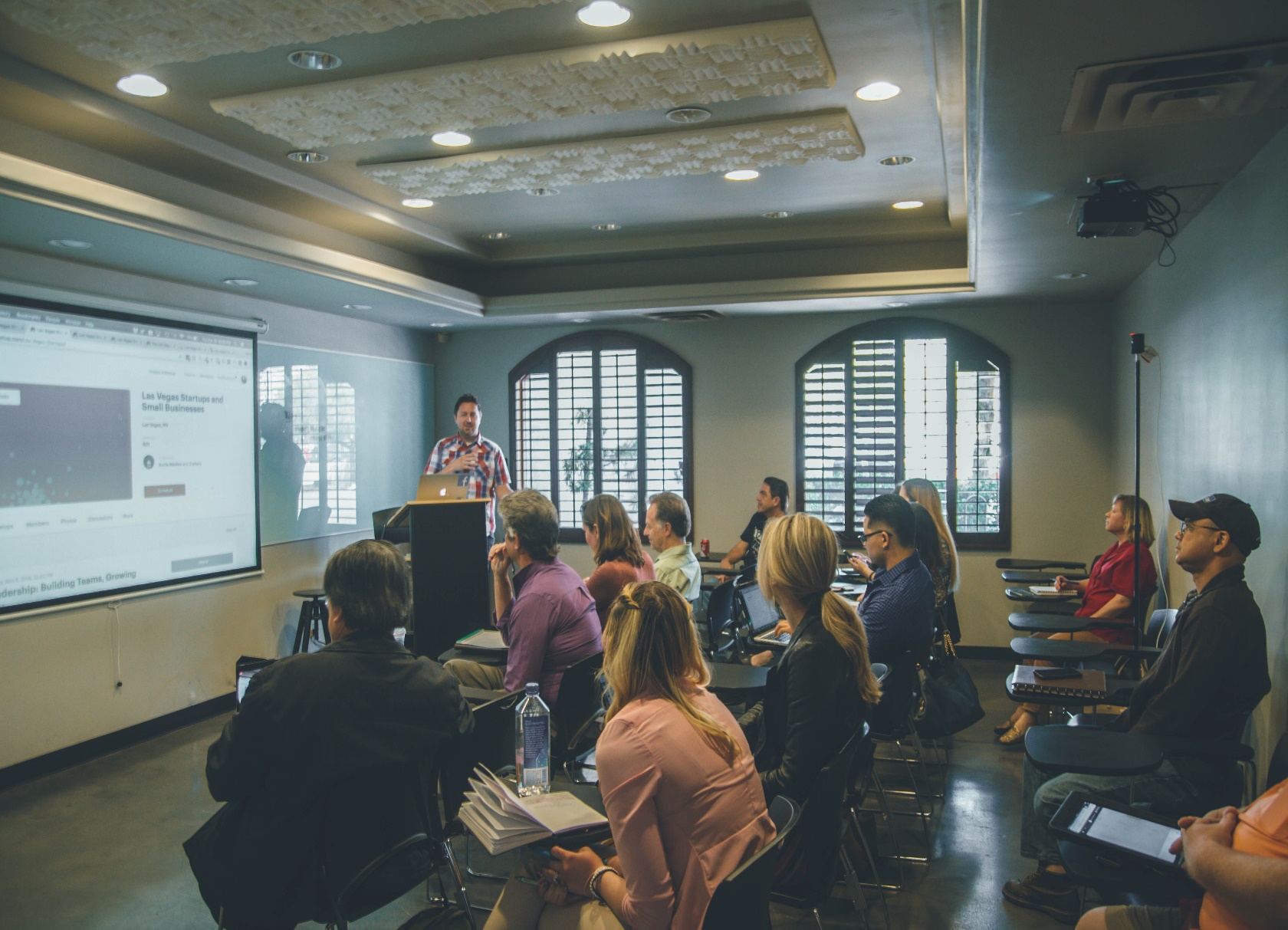 ① キャリア面での成長
データベース管理およびSQLスキルは、多くの産業や職種で非常に重要です。データアナリスト、データベース管理者、ソフトウェアエンジニアなどの職種において、SQLスキルを持つことはキャリア面での成長につながります。
② データベースを用いた意思決定のスキル向上
データベースとSQLの理解は、データベースを利用した意思決定に不可欠です。データを収集、整理、分析し、意思決定に活かす能力は、リーダーシップ力を強化します。データ分析を通して、洞察を得ることことは、戦略的な意思決定のスキル向上につながります。
③ 自己成長と問題解決能力の向上
SQLを学ぶことは、問題解決能力の向上につながります。SQLを考えるプロセスは、論理的思考を養います。これらスキルの向上で、自己成長が促進されます。また、新しい技術やツールを学びたいという意欲向上につながります。
現代のデジタル化されたビジネス環境において価値があり、個人および組織の成功に寄与
51